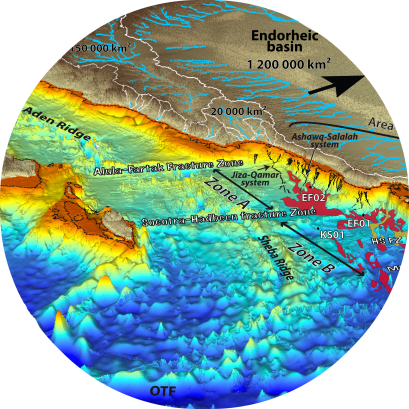 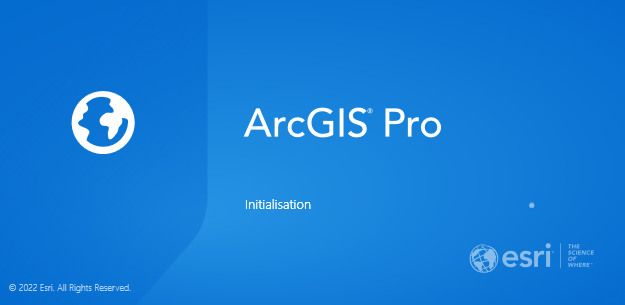 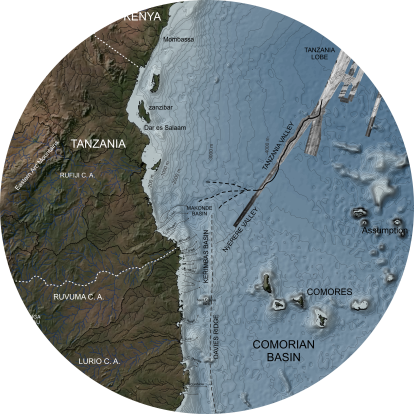 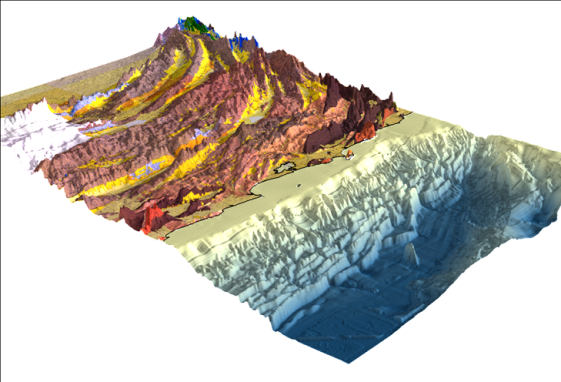 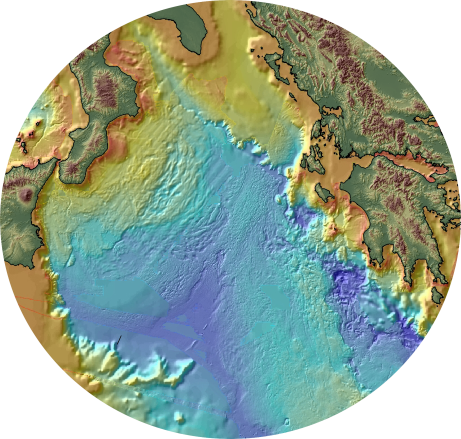 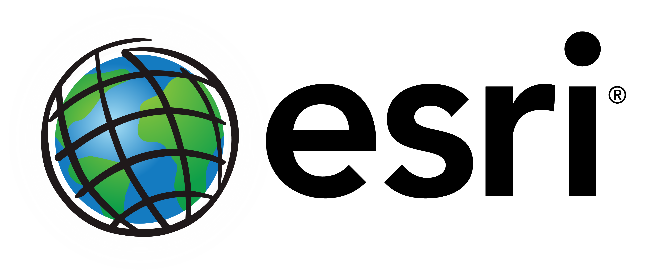 Présentation de l’interface ArcGIS Pro
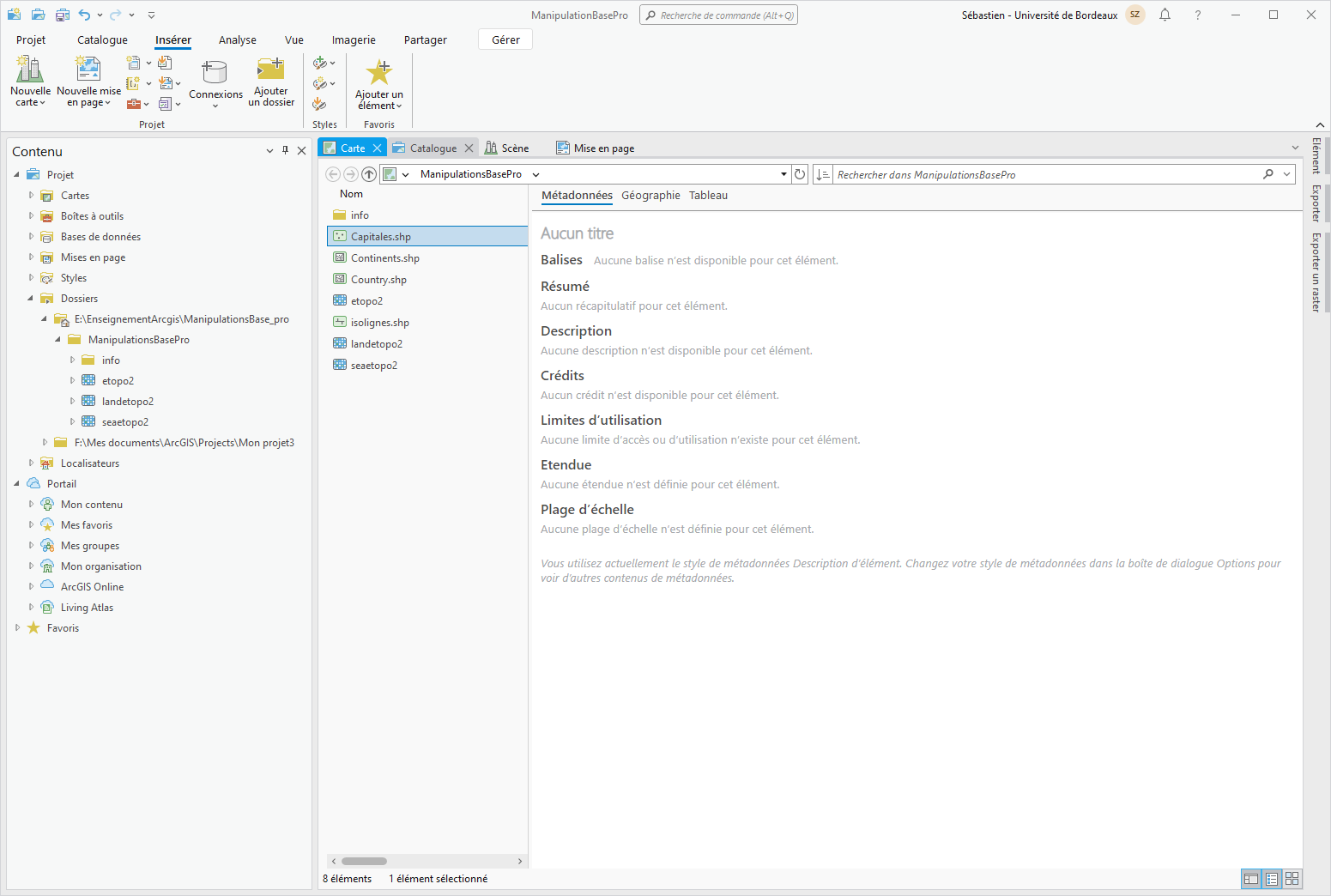 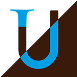 Le catalogue
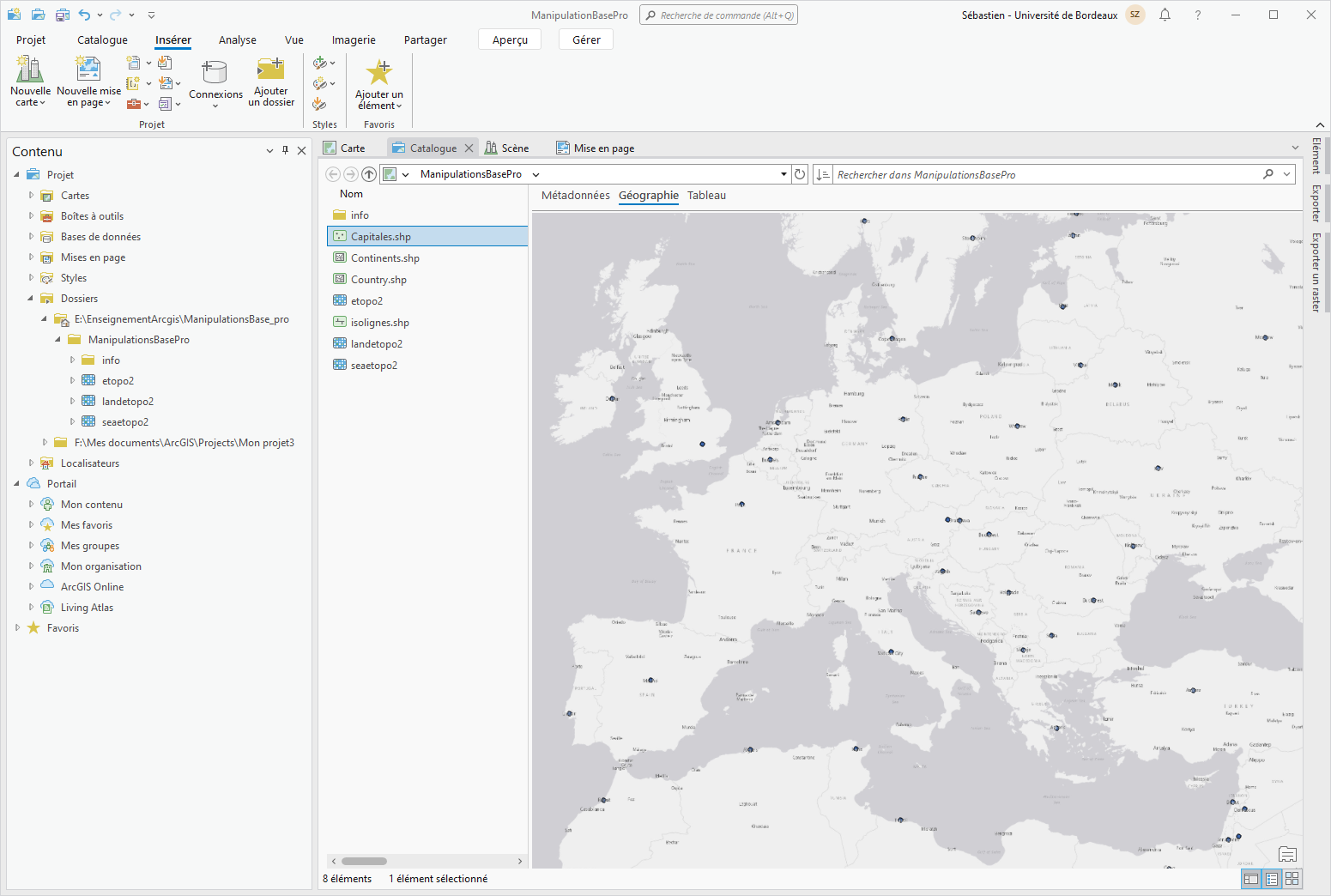 Les points
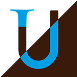 Le catalogue : la table attributaire
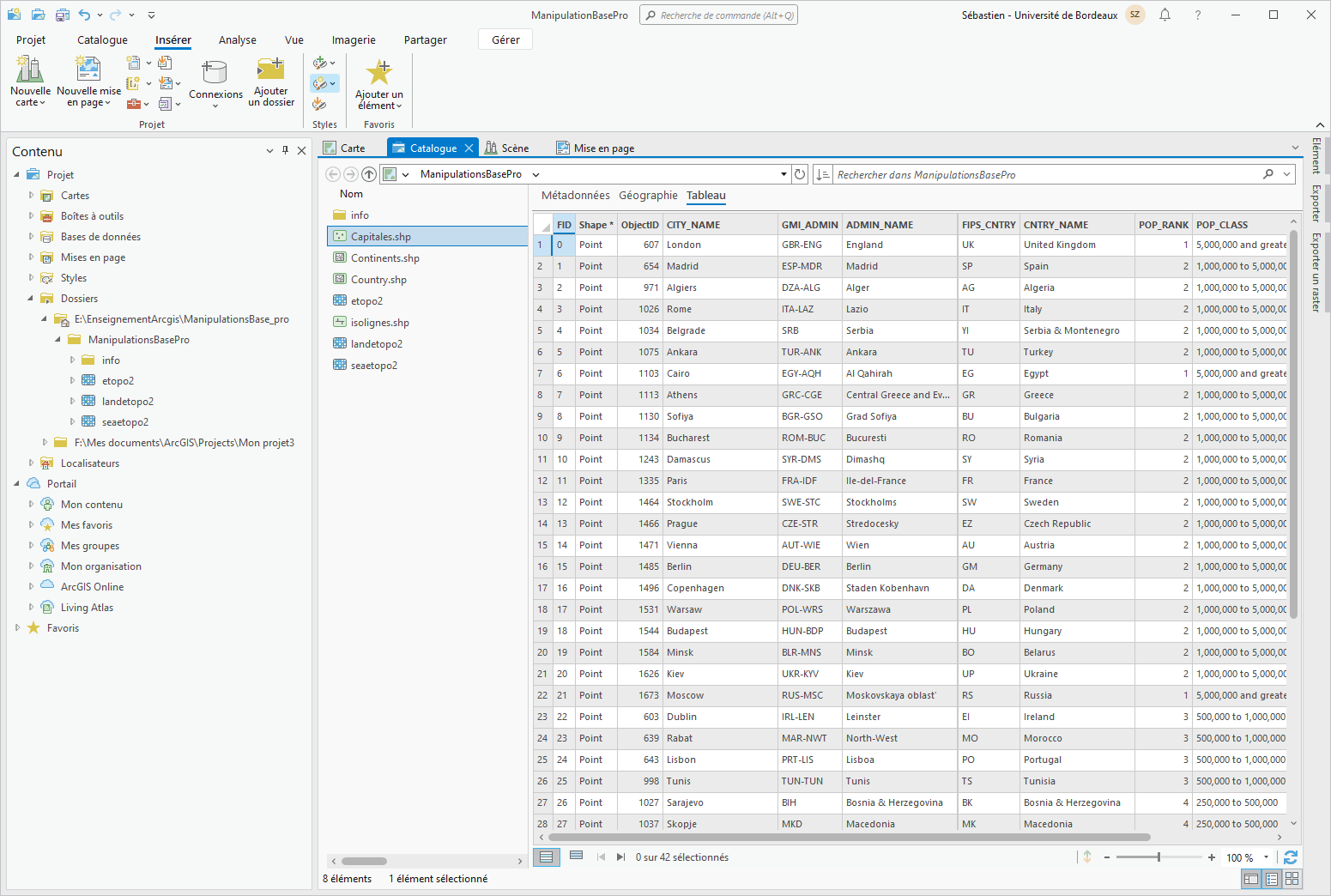 La table attributaire
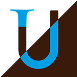 Le catalogue
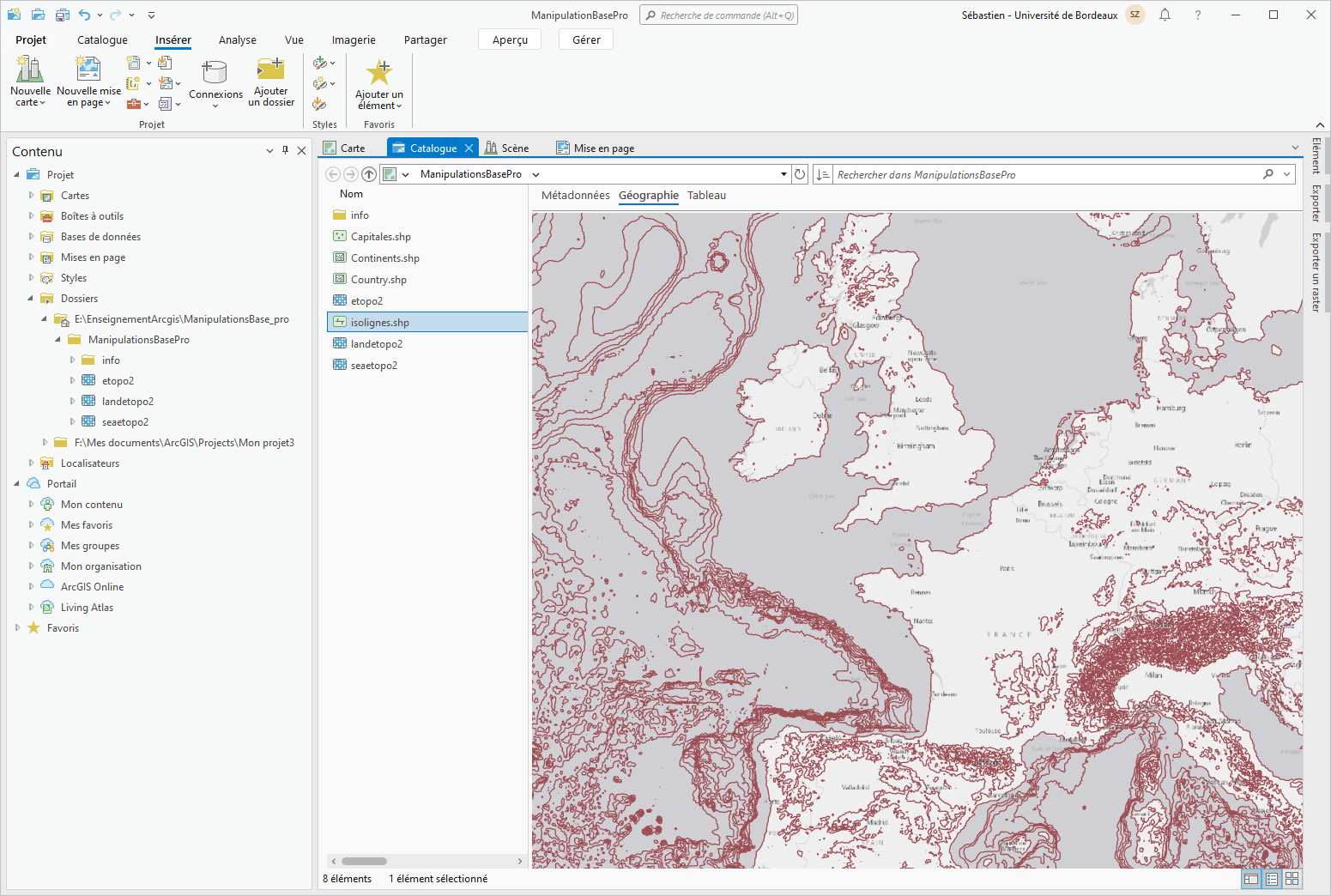 Les polylignes
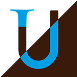 Le catalogue : la table attributaire
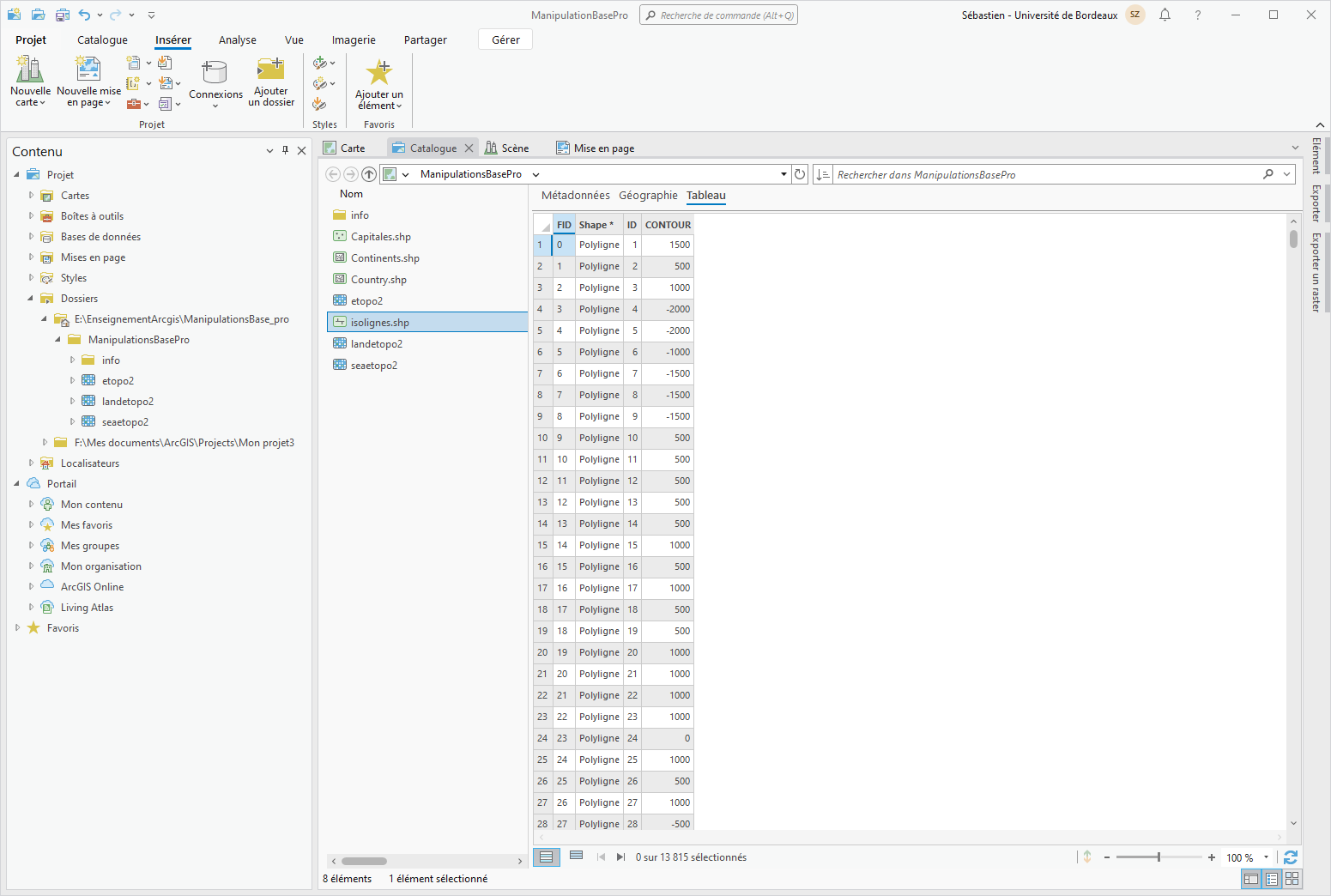 La table attributaire
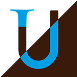 Le catalogue
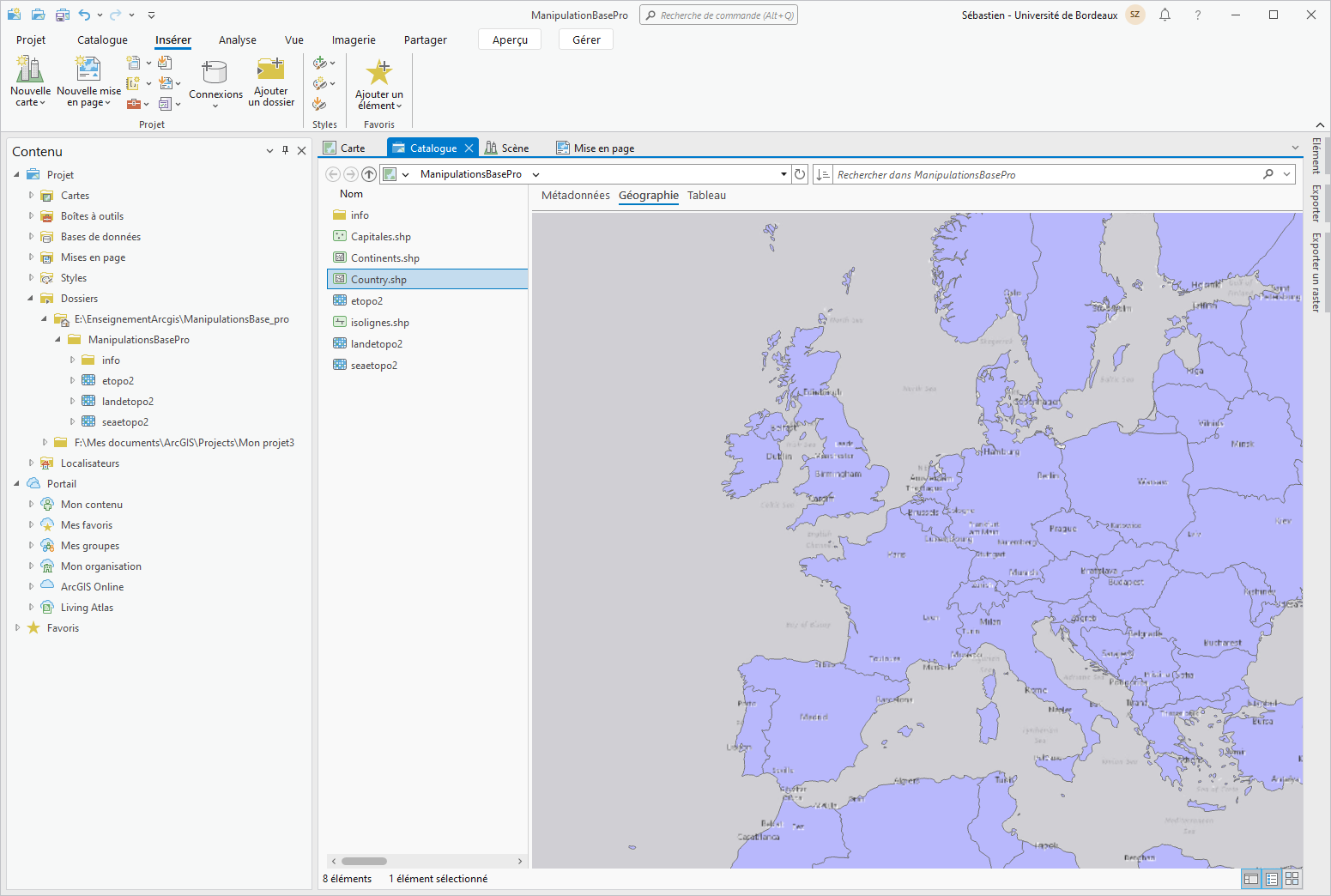 Les polygones
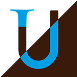 Le catalogue : la table attributaire
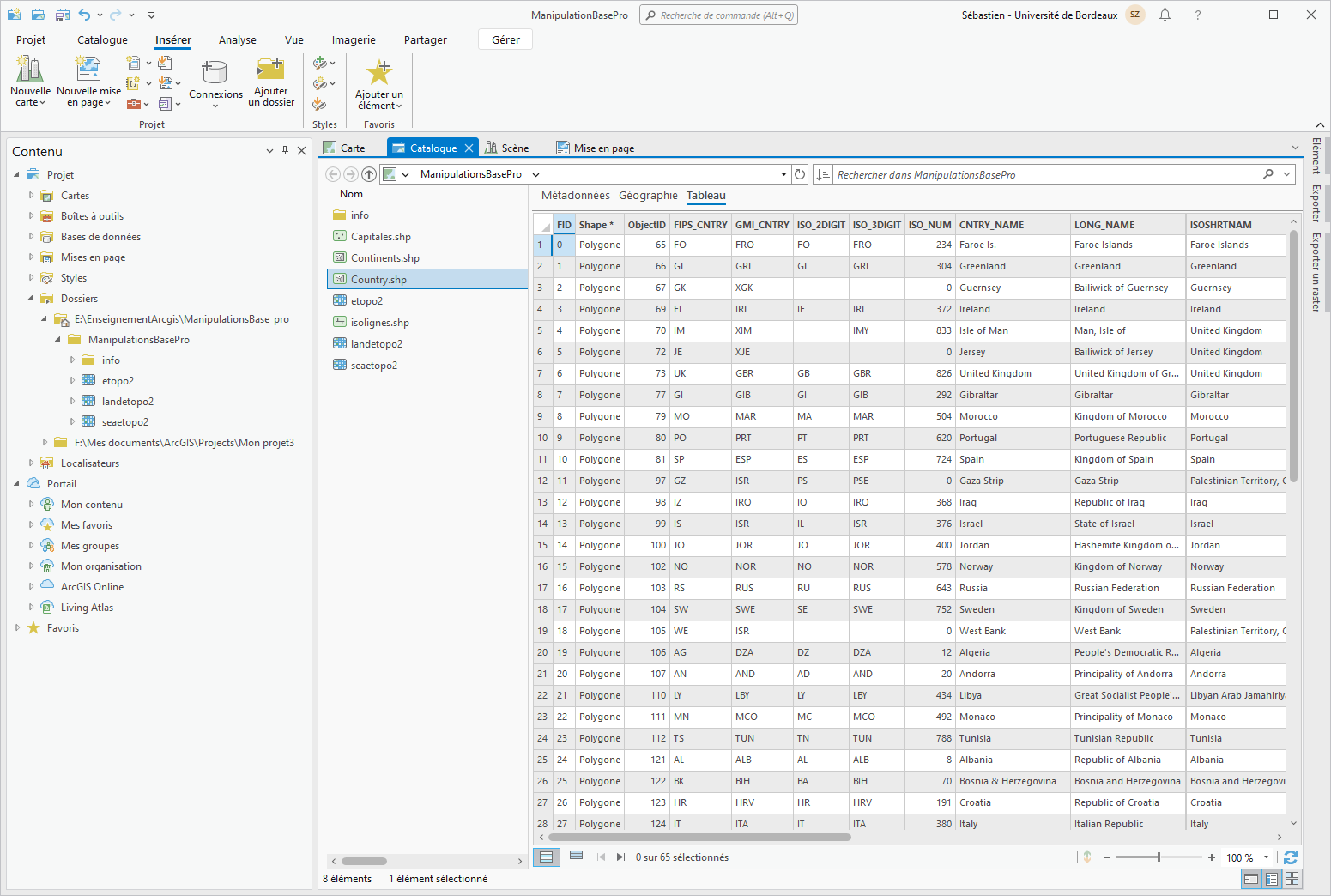 La table attributaire
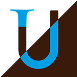 Le catalogue
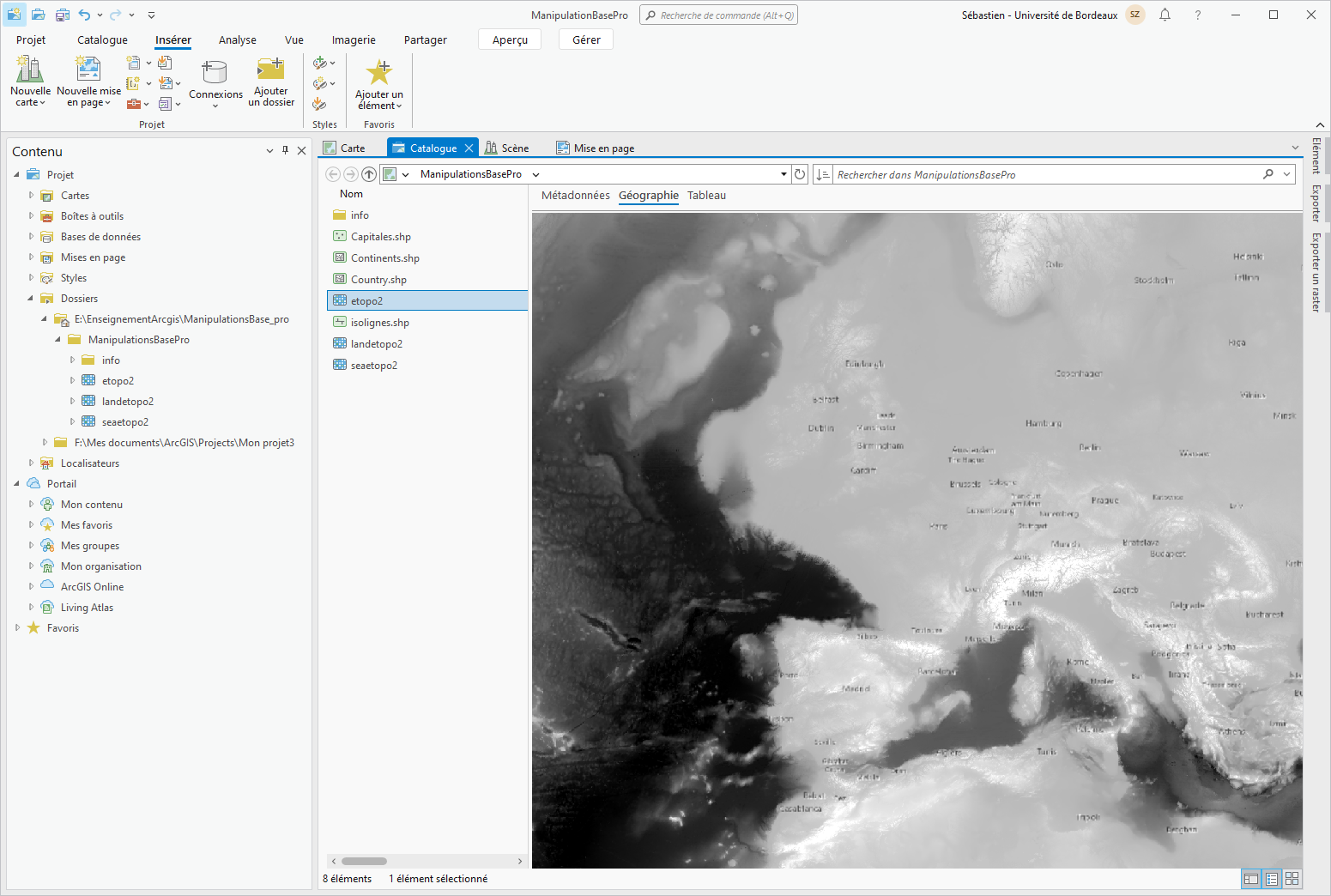 Les rasters
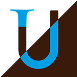 Les cartes
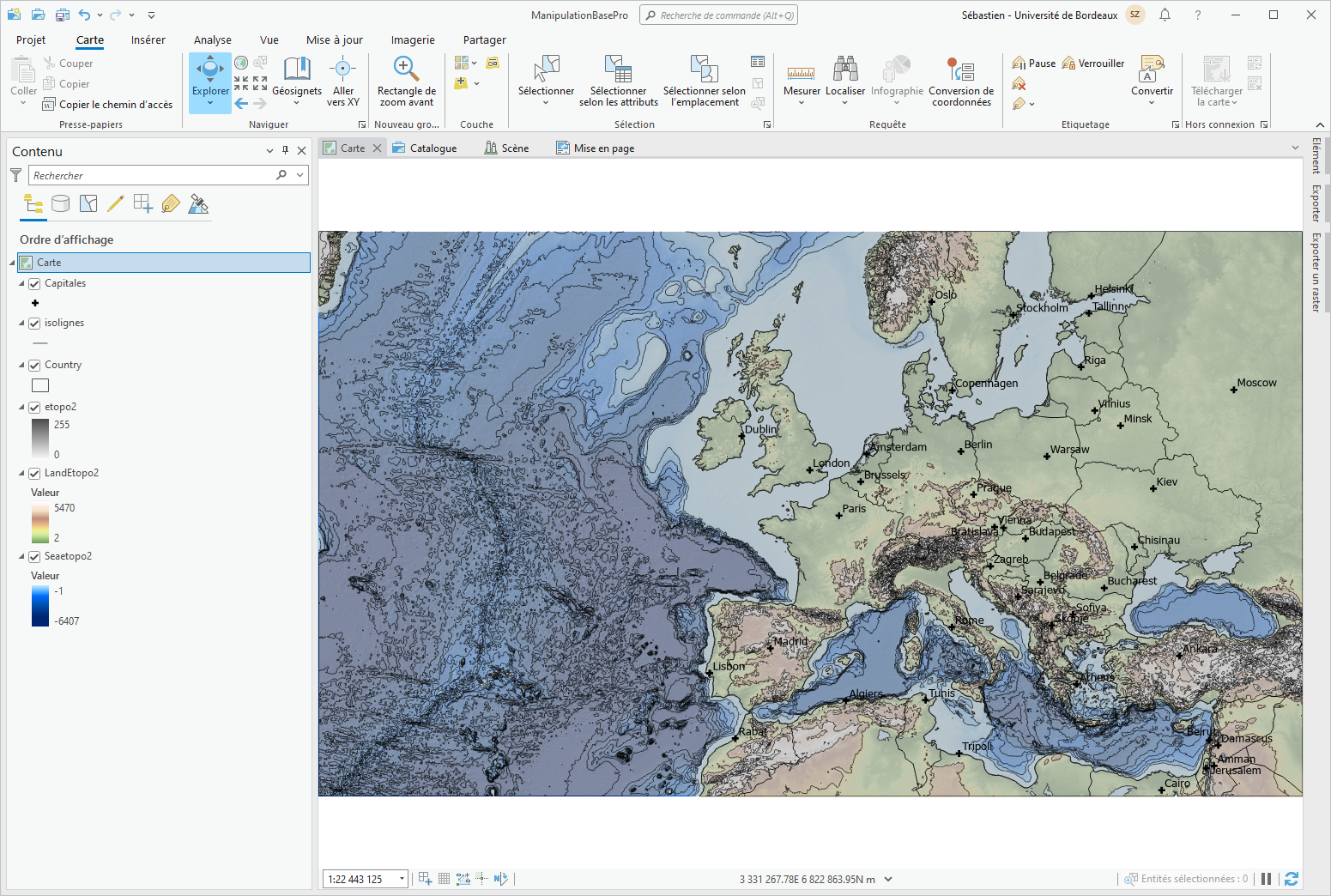 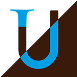 Les scènes 3D
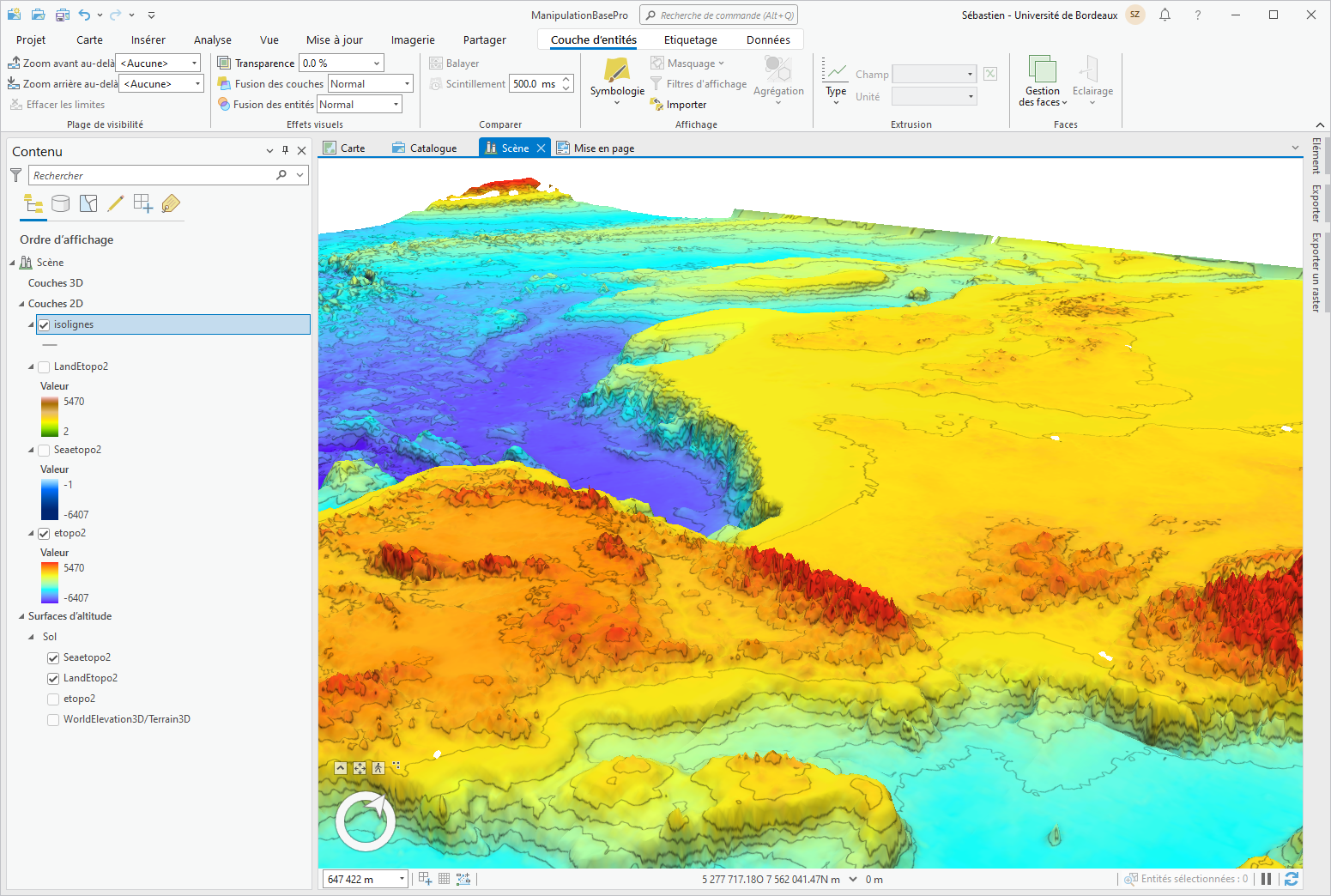 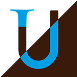 La mise en page
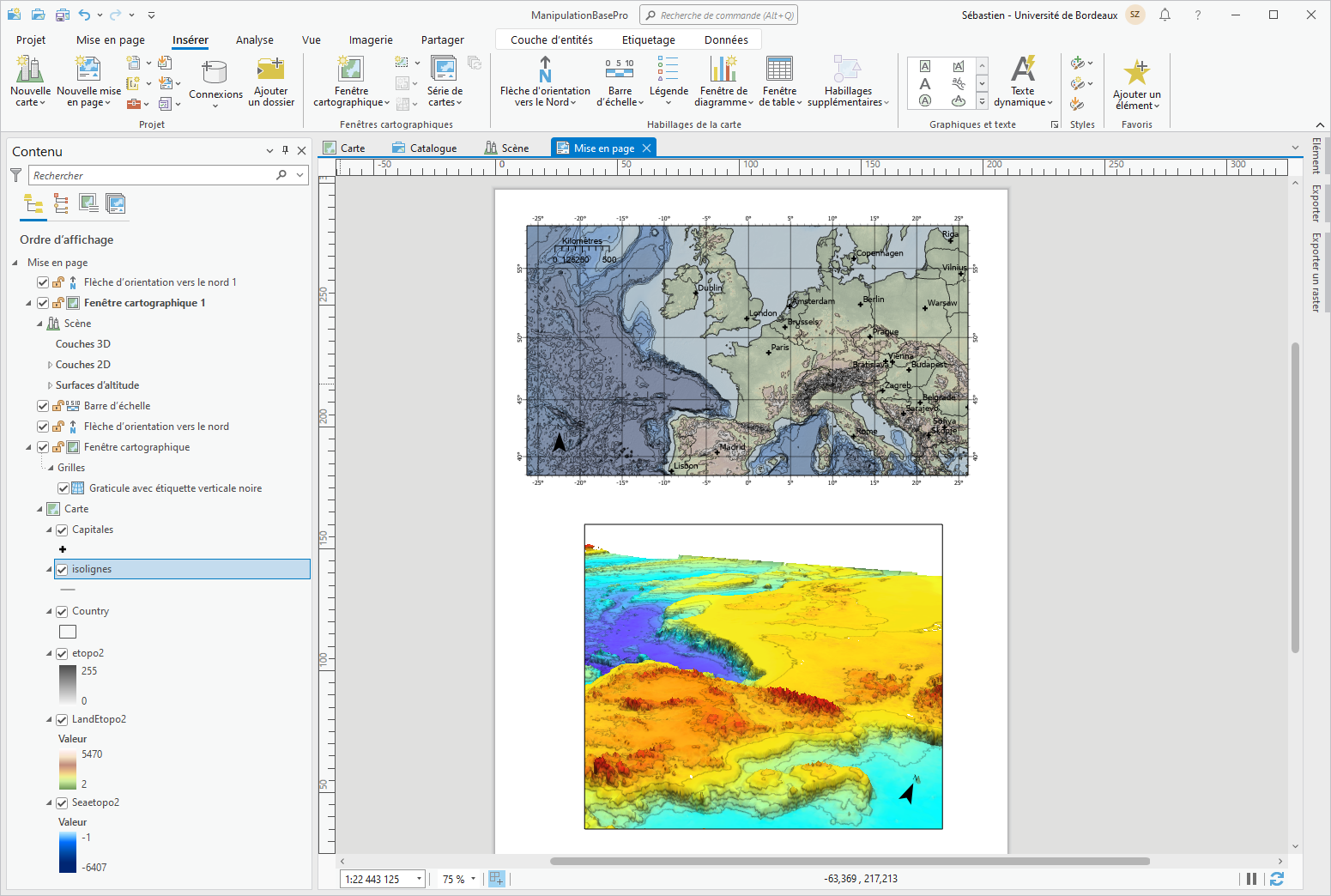 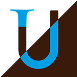